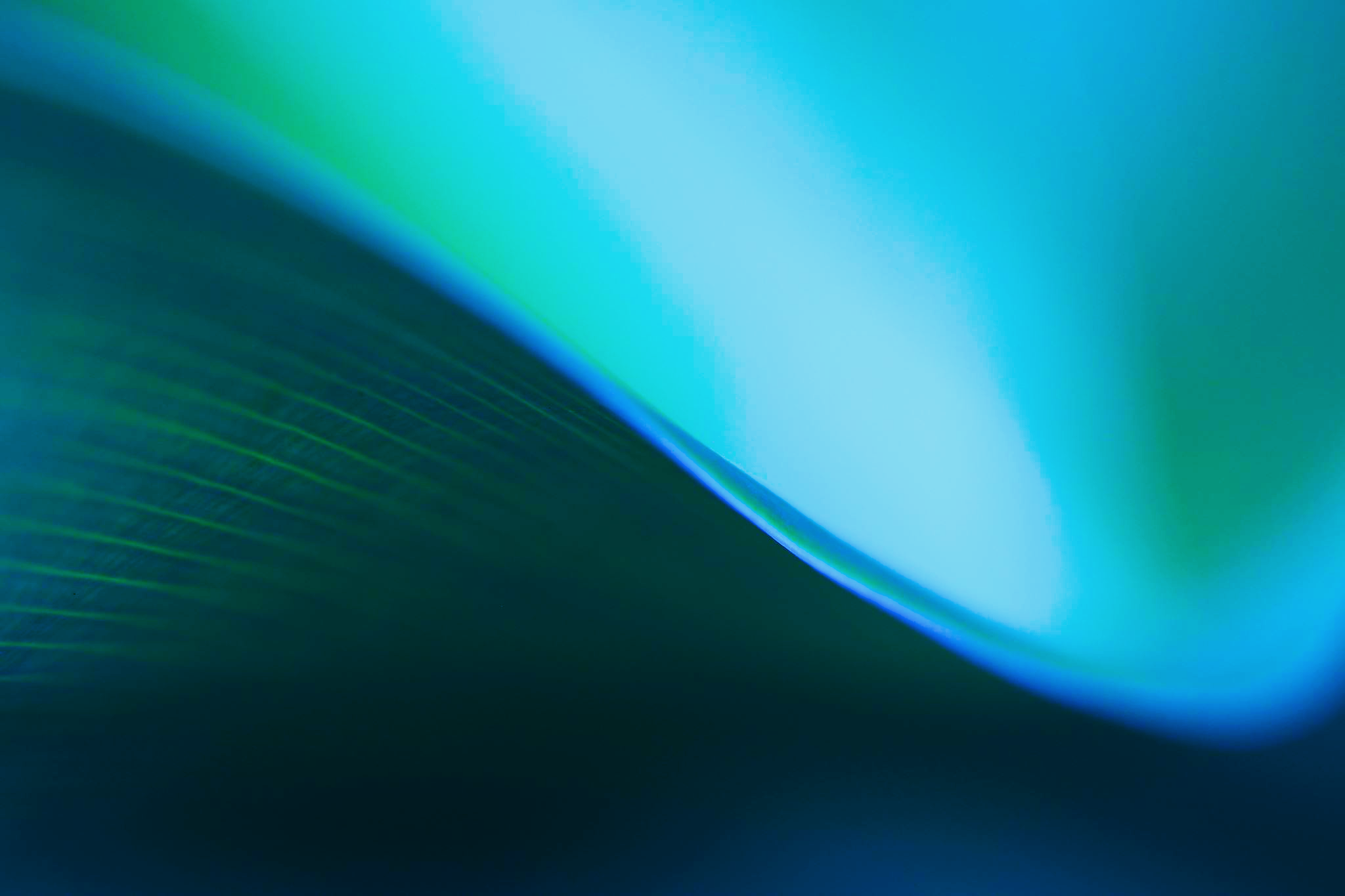 IT Operations Kanban Board
Provided by Smartsheet, Inc.
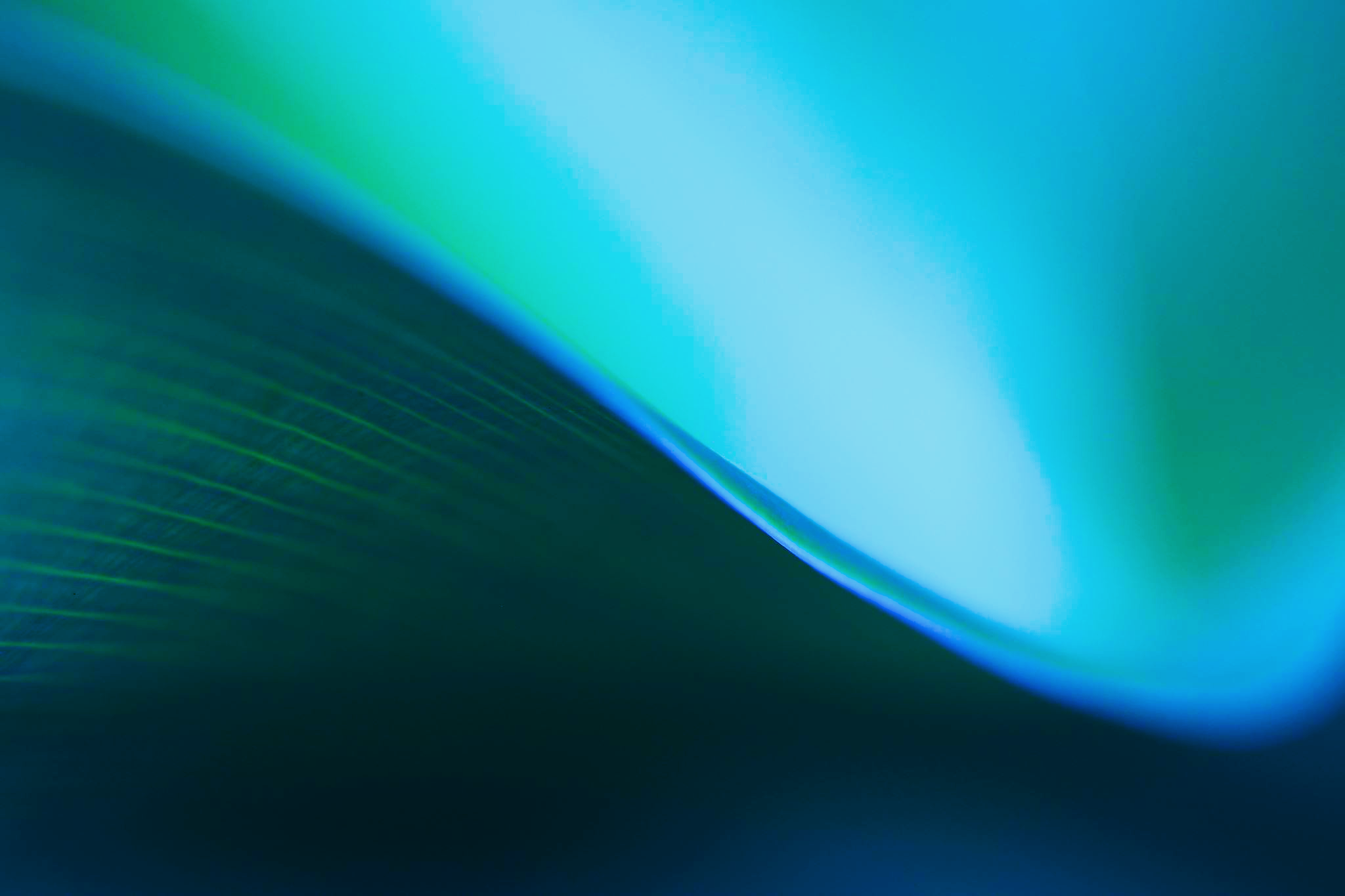 Monitor new users
Task
Task
Task
Task
Address log-in failures
Task
Task
Task
Task
Task
Task
Task
Task
Plan new security protocol
Task
Task
Task